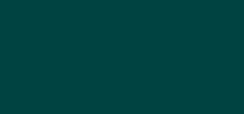 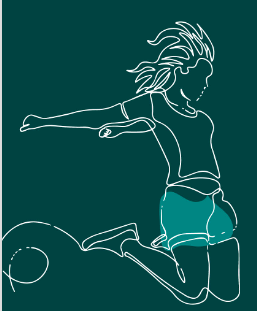 EU
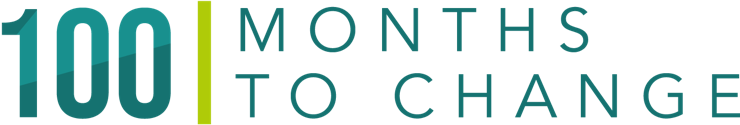 28-3-2022 SLIDES
2022
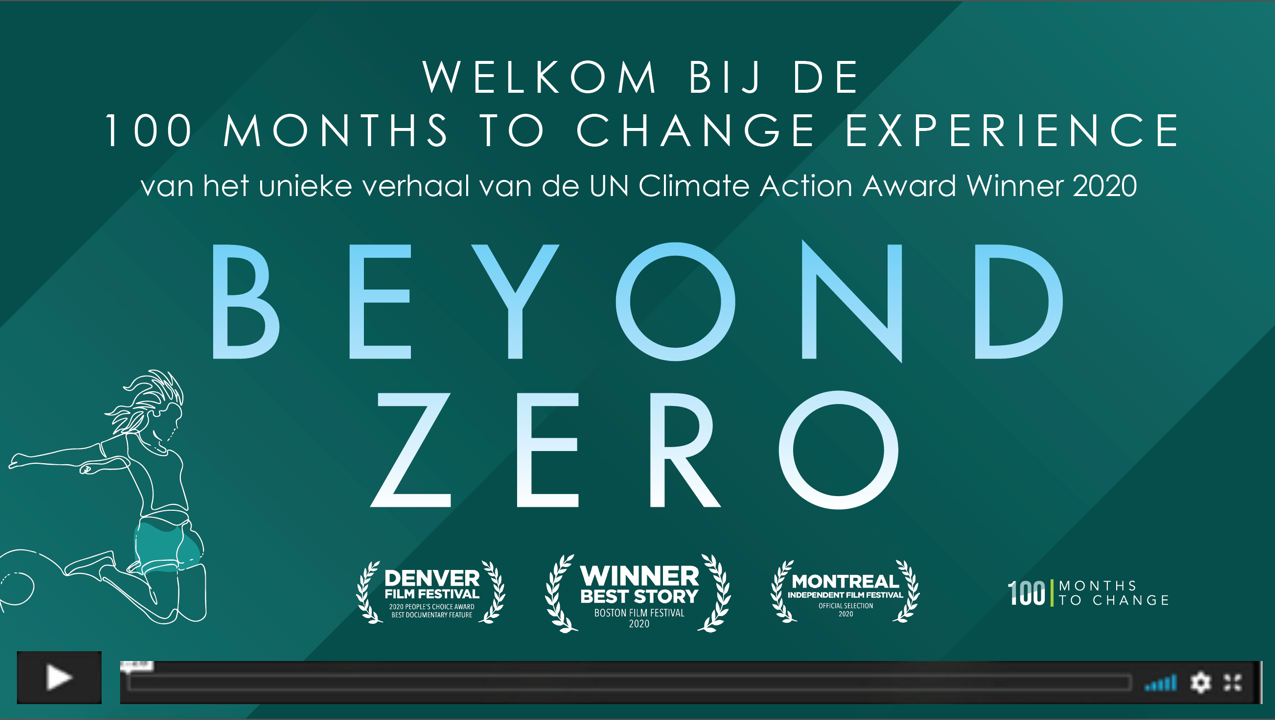 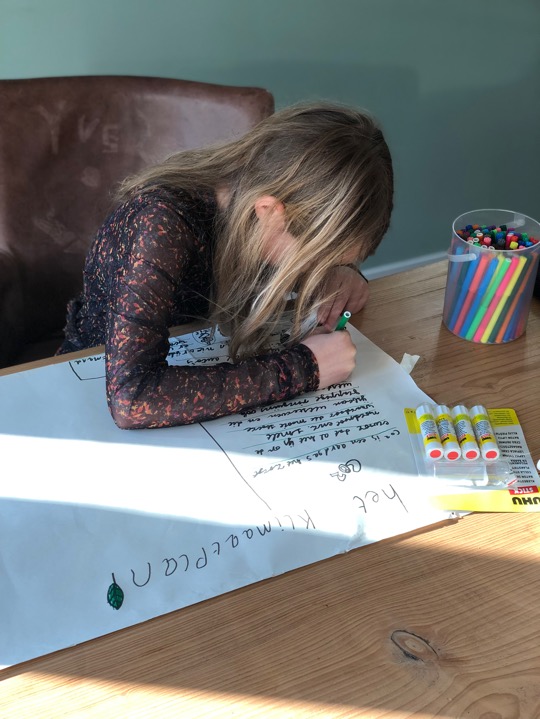 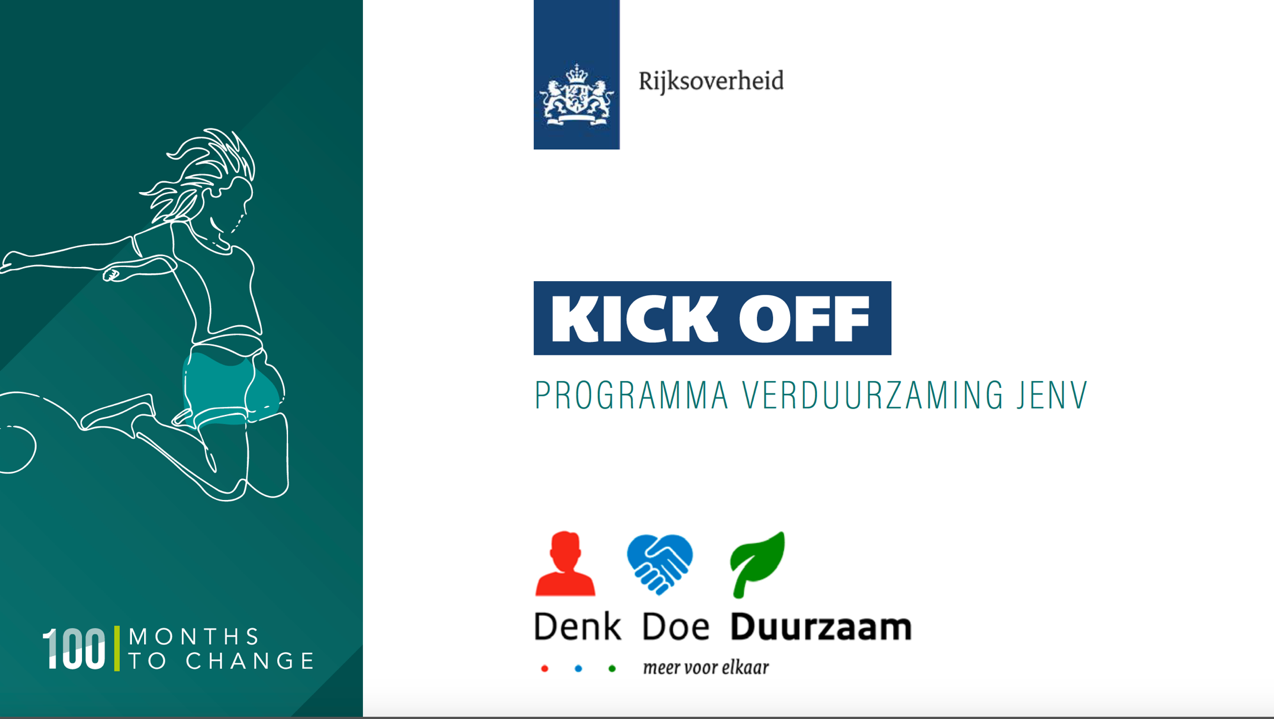 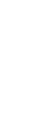 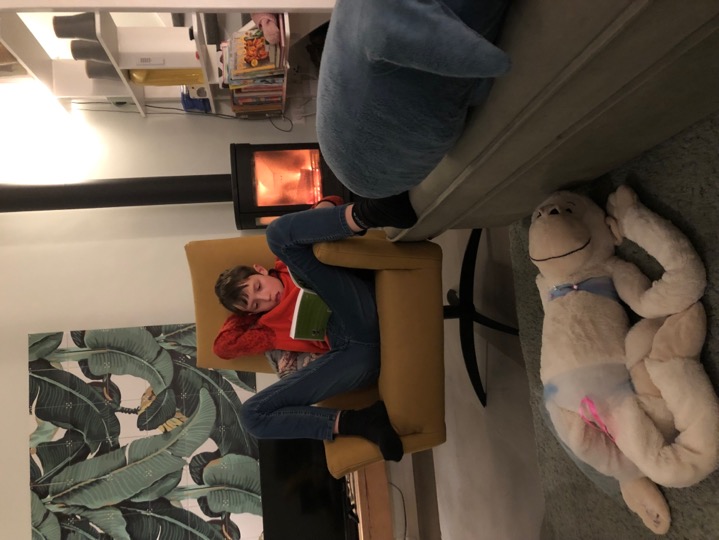 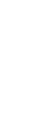 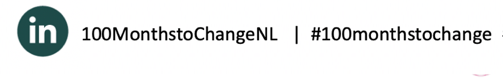 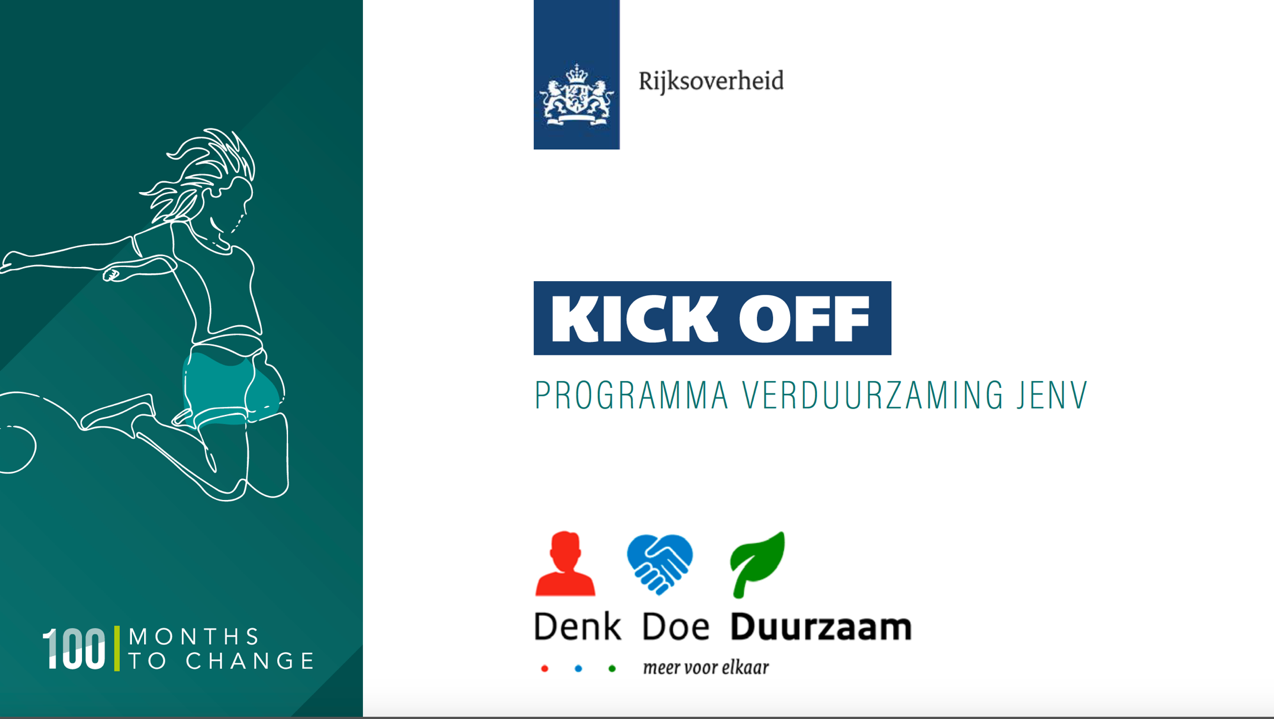 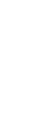 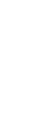 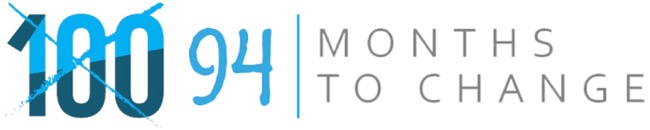 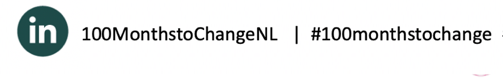 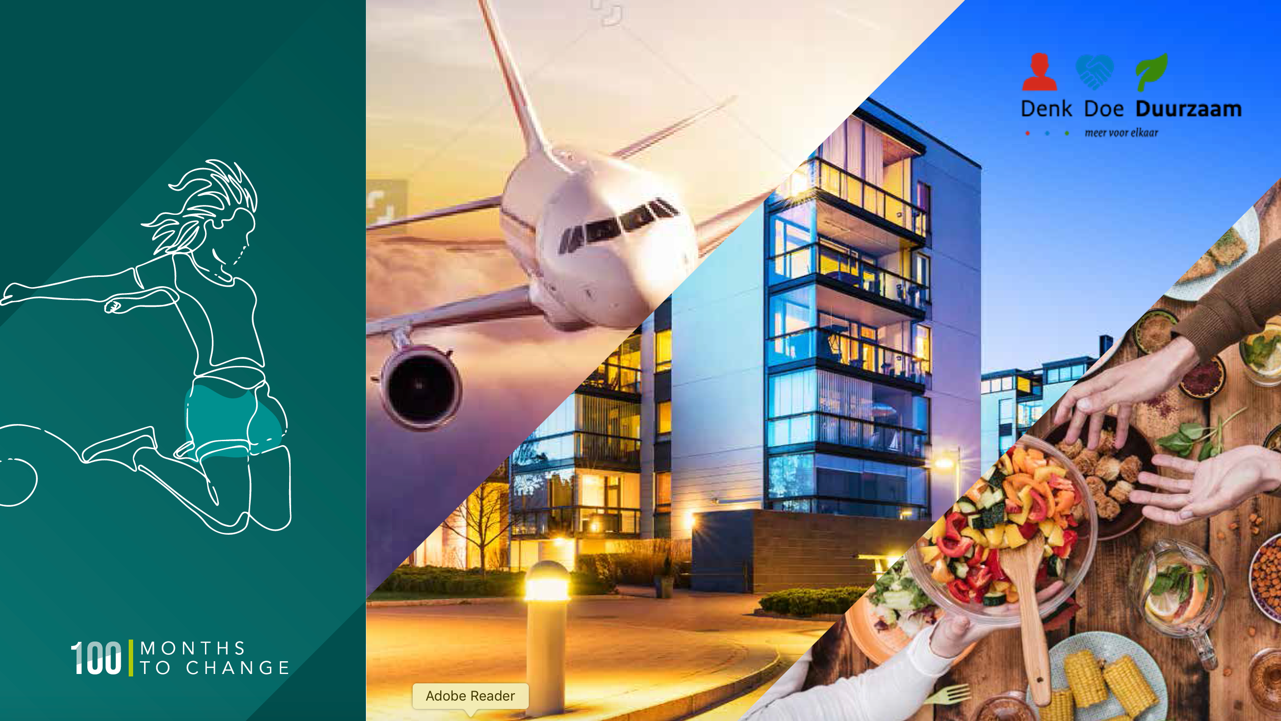 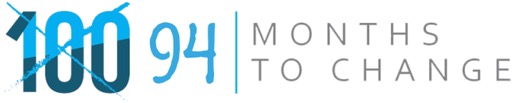 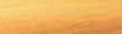 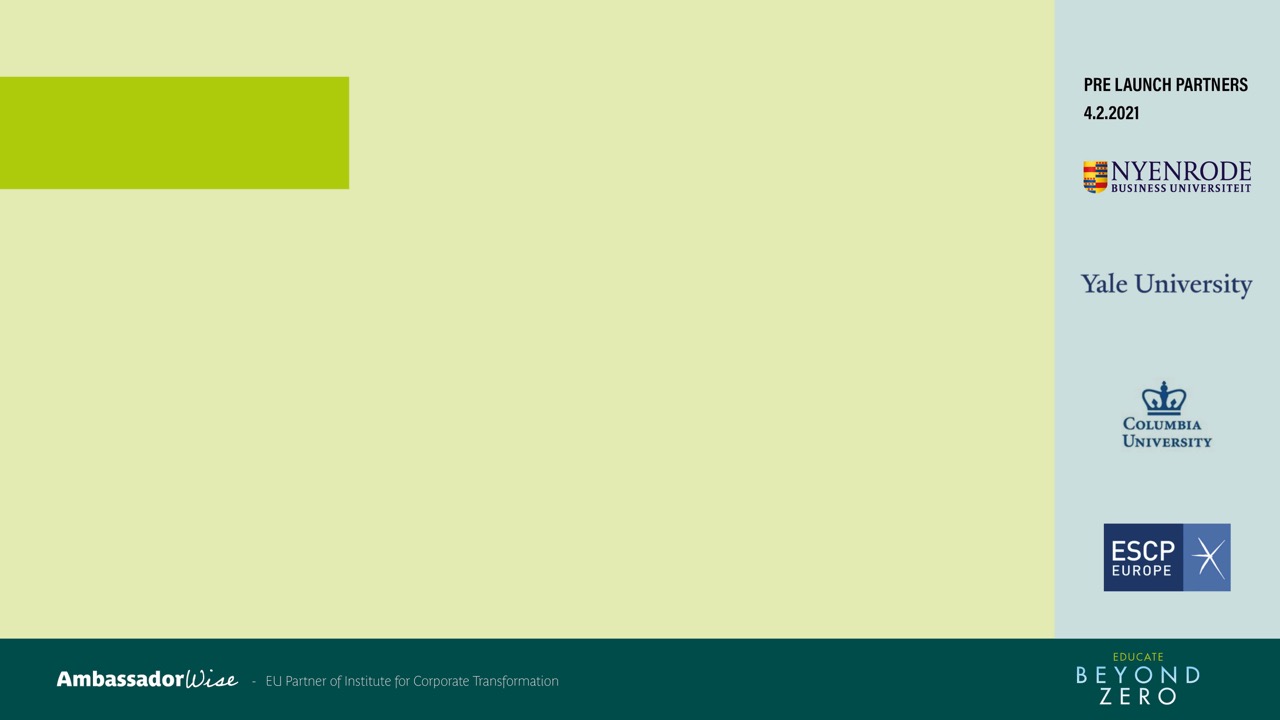 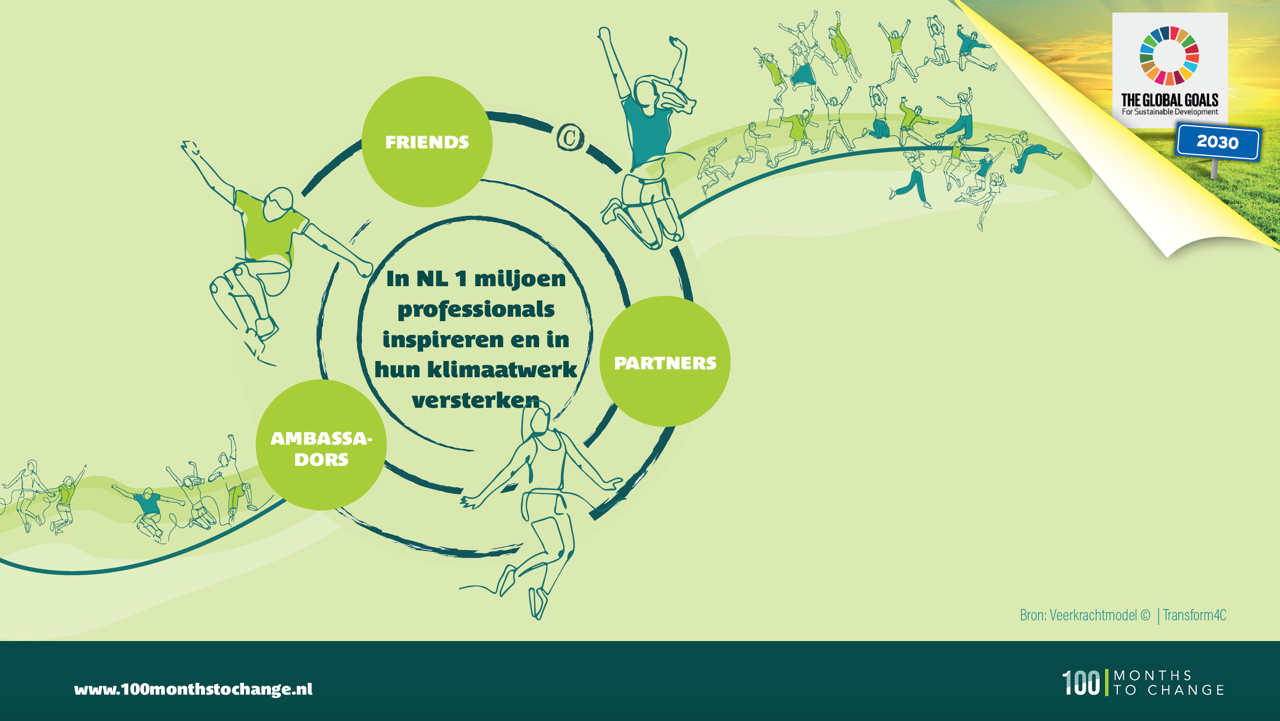 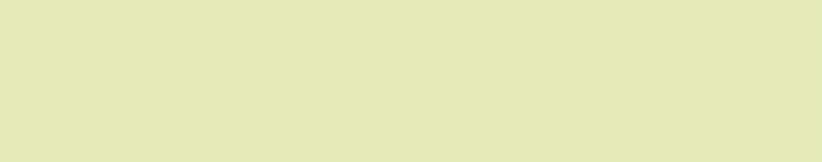 Currently 60+ academics in a co-creative community

Global presence : US - Asia – South America – 
       Canada – European Union and UK

Supported by prominent business schools worldwide

Potential reach of 1 billion students in business
       and engineering curricula all over the world

Prelaunched in February 2021 without paid promotion

Positive reviews: ‘A succesful example like Interface is a must 
       for students to learn about. This is how transformation works 
       You cannot learn it in a book’ – Andre Nijhof, Nyenrode.

Other reviews of Academics in our (temporary) website: 
        http://beyondzerofilm.com/teach-this-story/
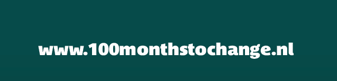 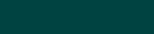 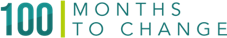 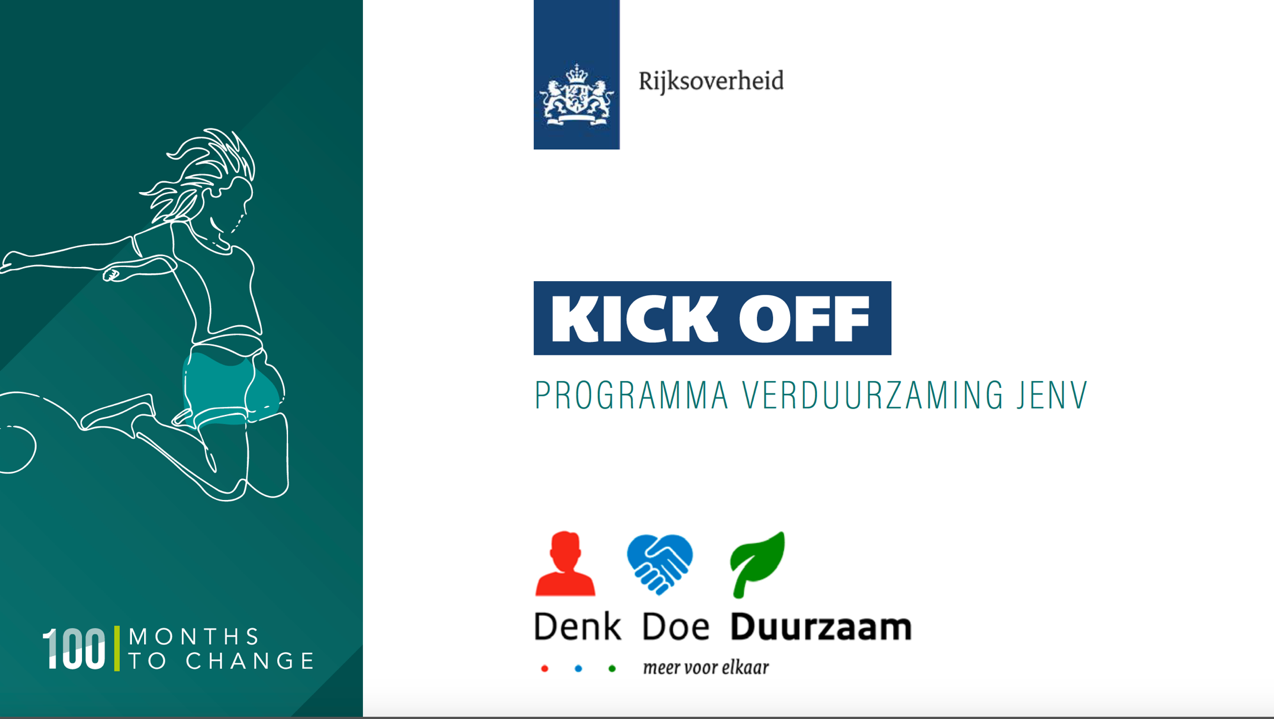 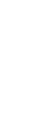 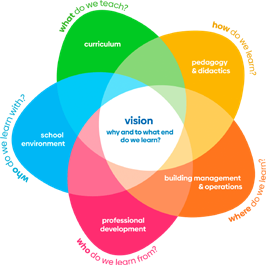 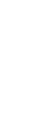 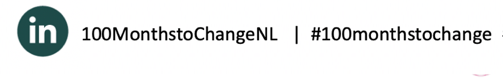 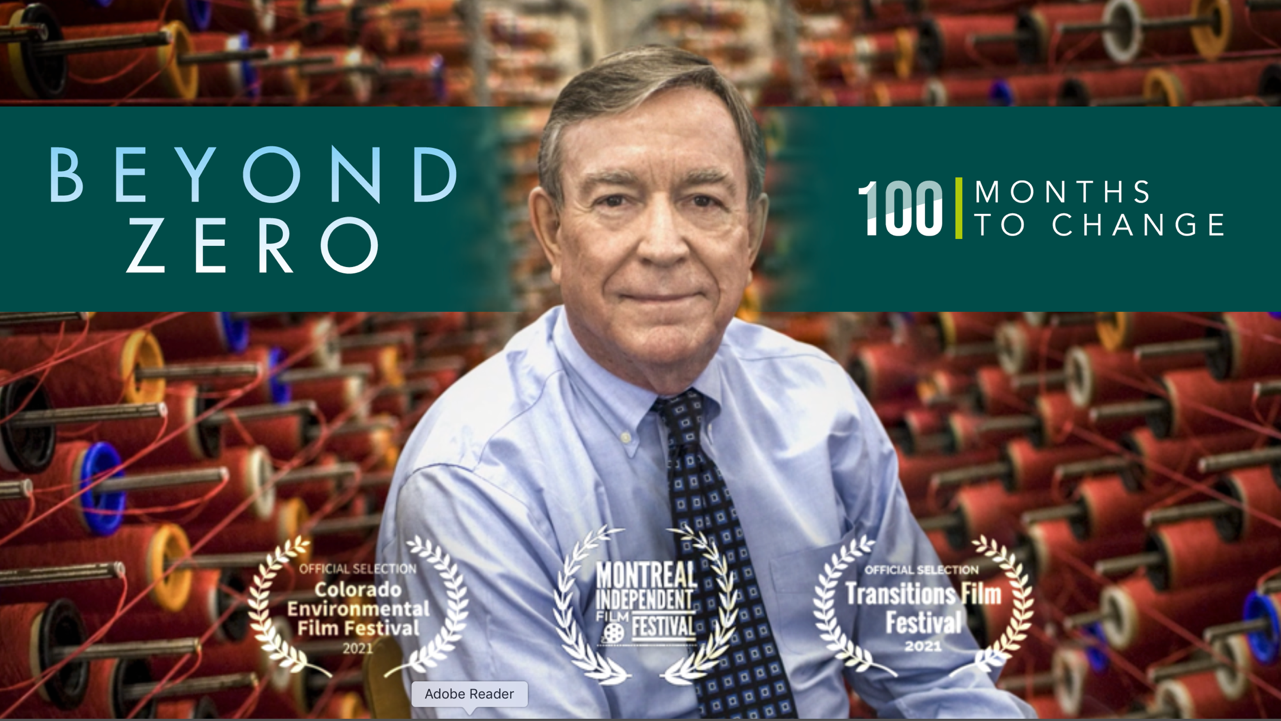 Clip 1 : https://vimeo.com/haveypro/beyondzerocop26
Clip 2 : https://vimeo.com/654989215/7412c37094
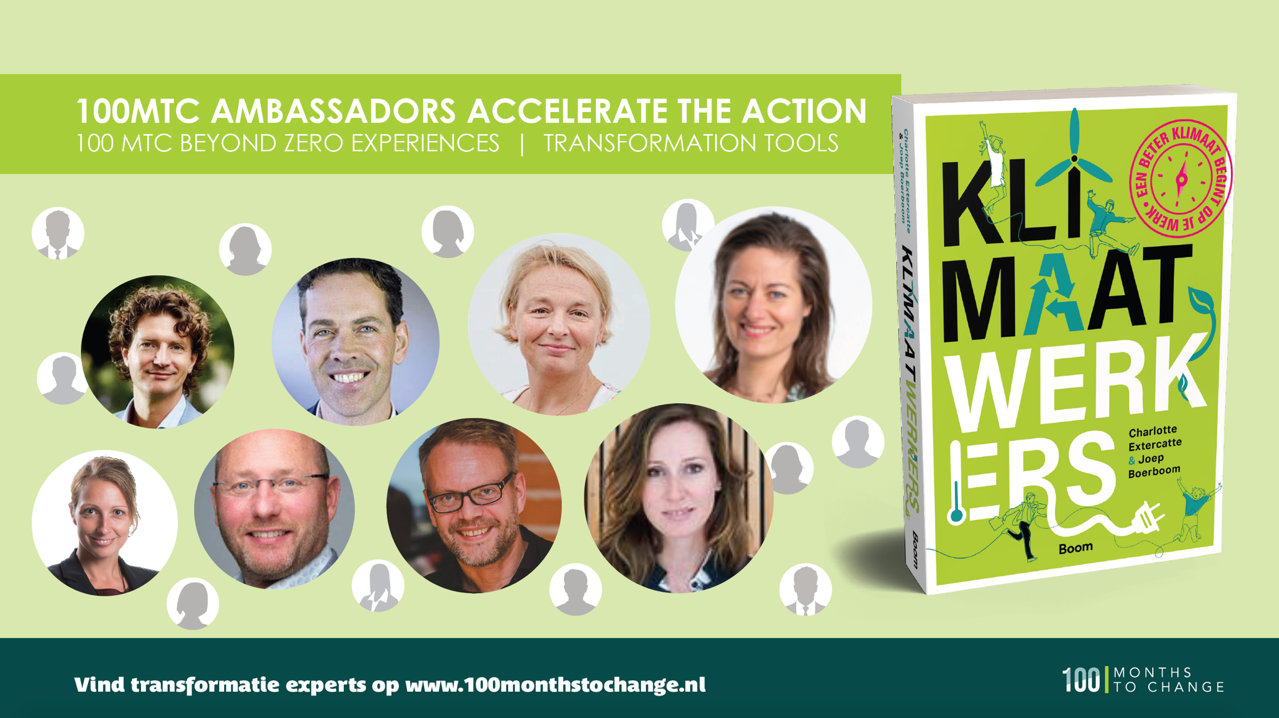 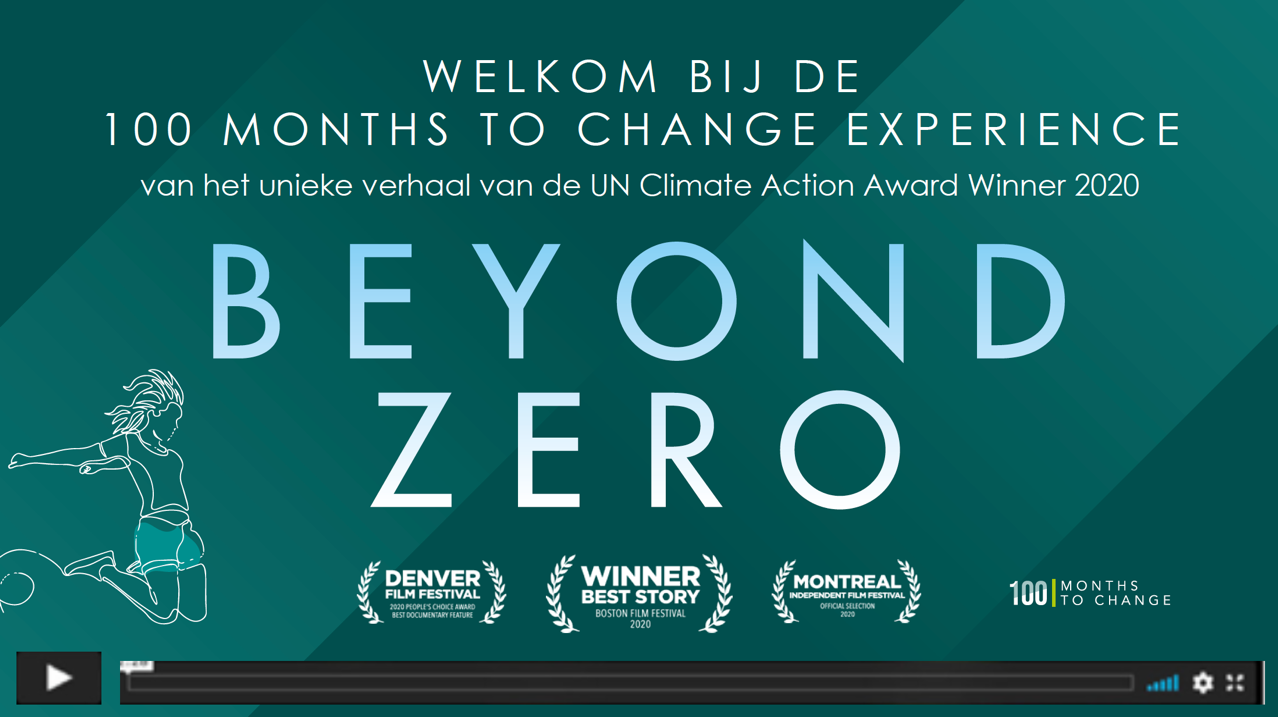 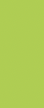 Lessen van Klimaatpioniers
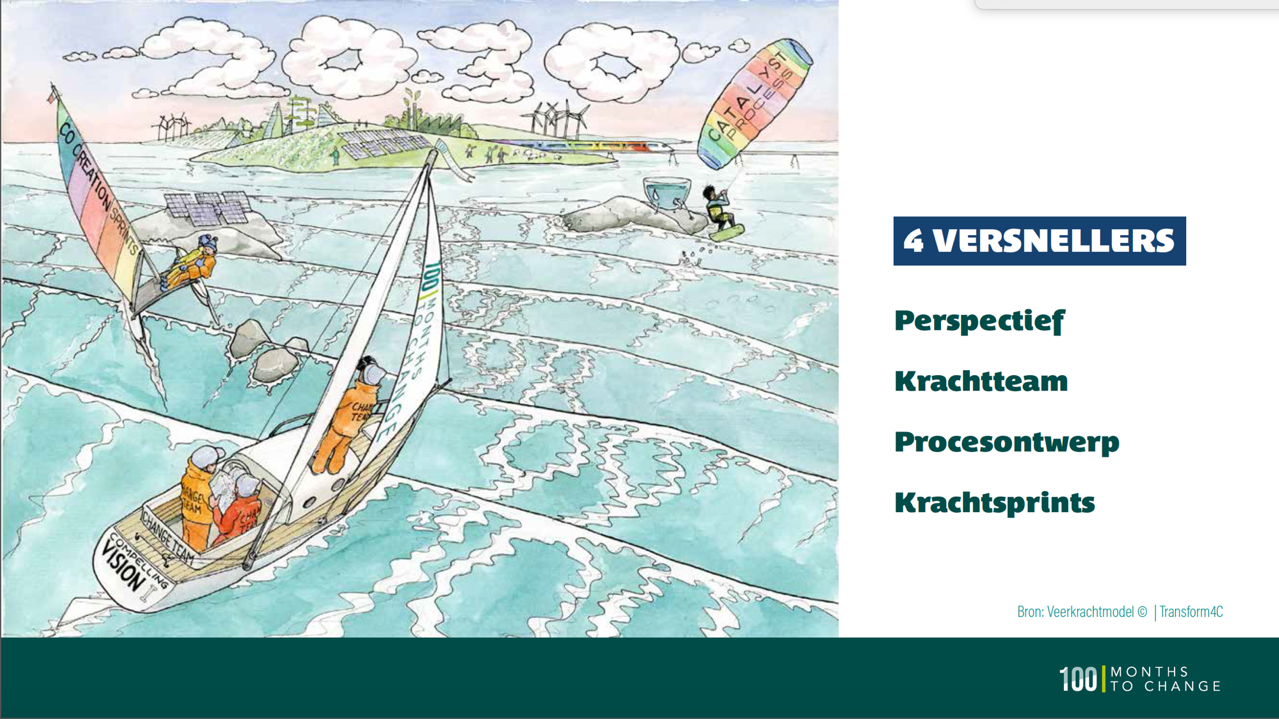 Clip 2 : https://vimeo.com/531455572   (leiders)
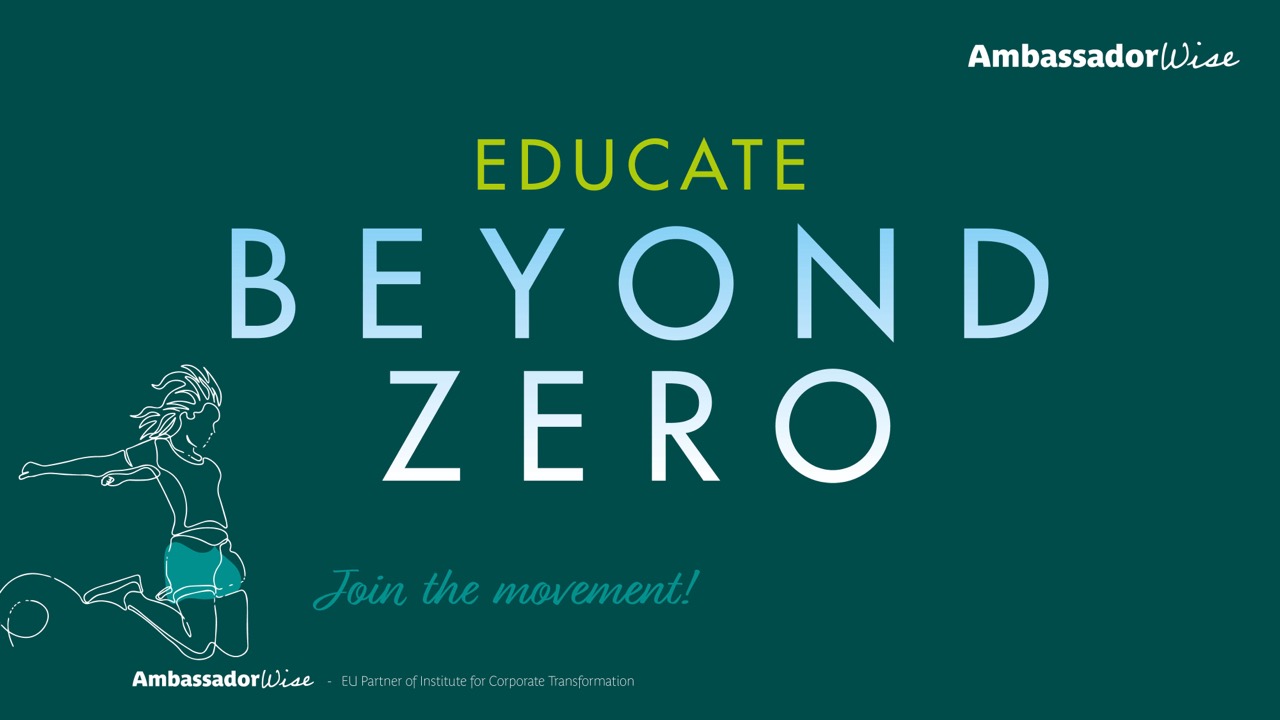 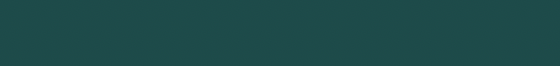 Introduction | June 2021
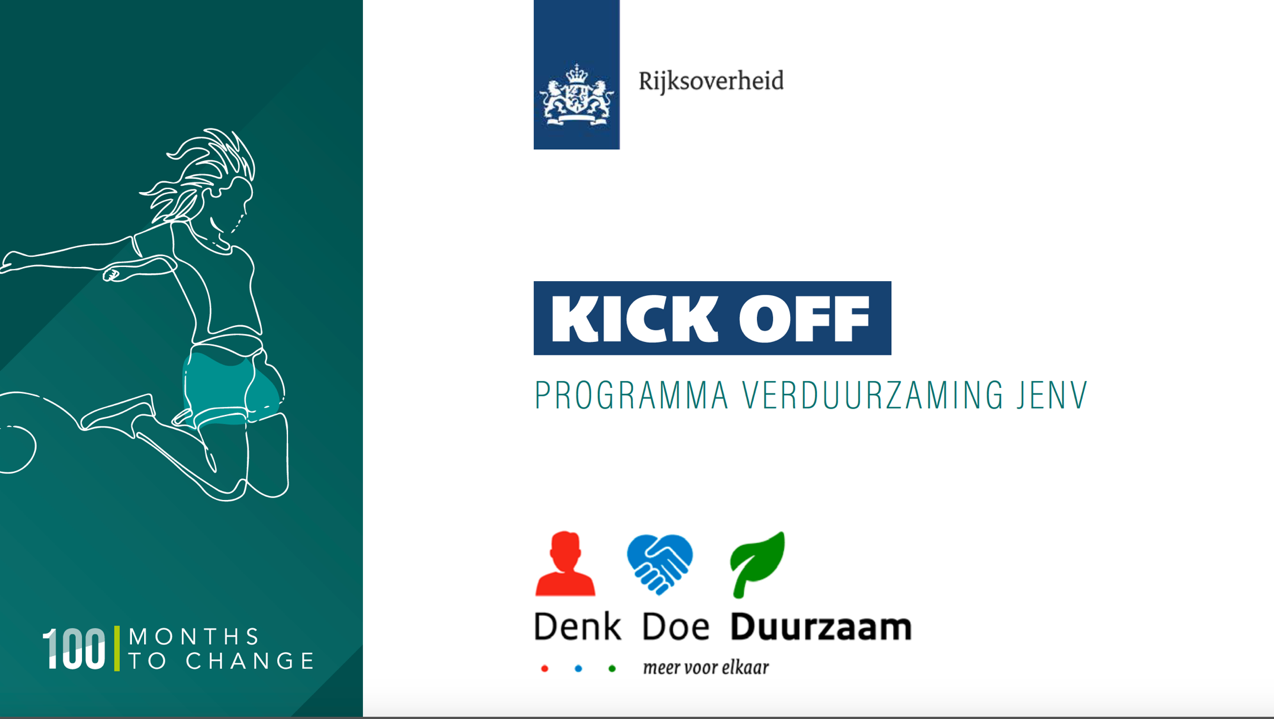 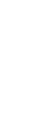 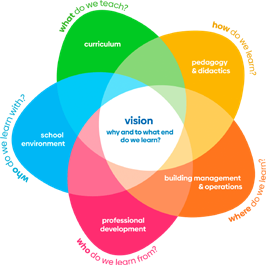 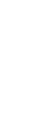 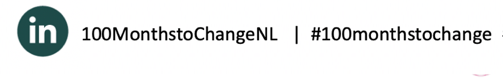 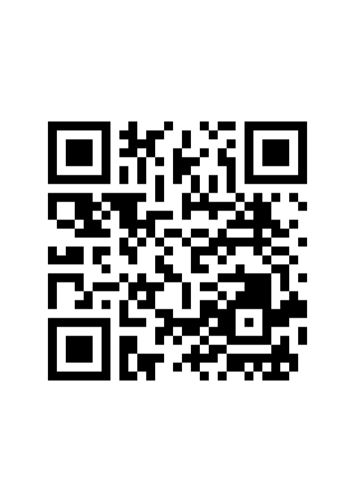 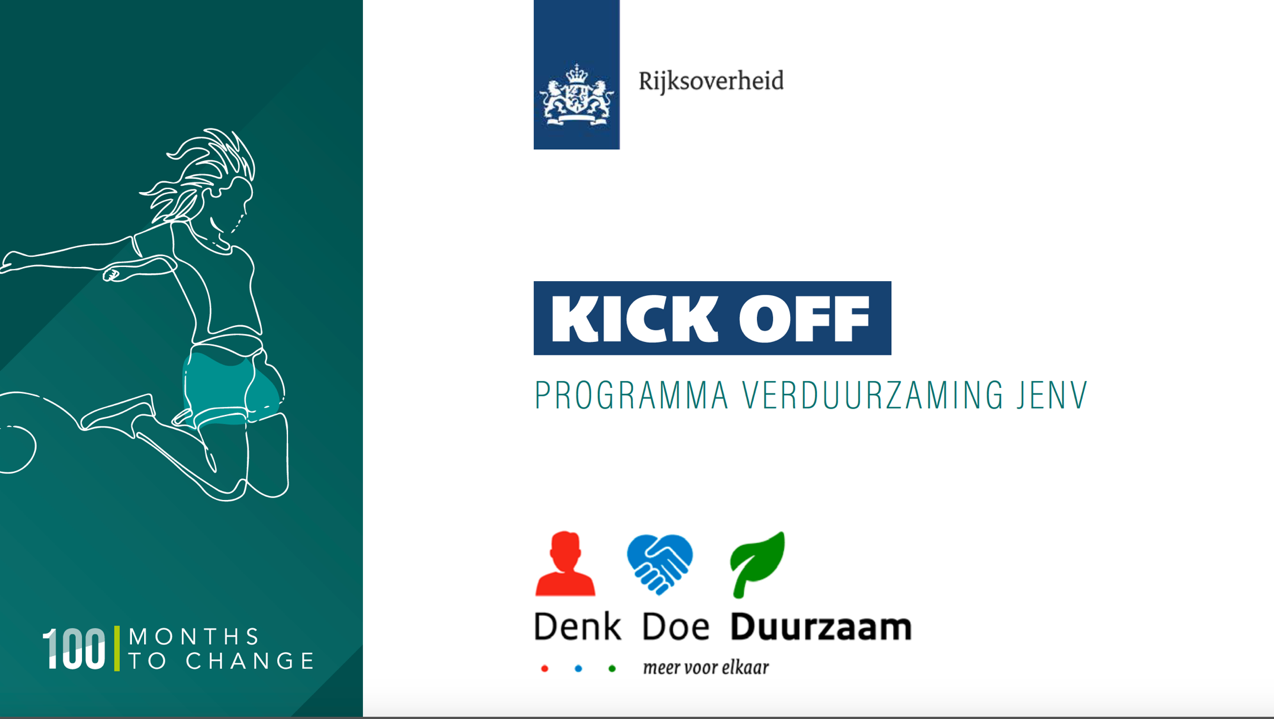 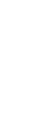 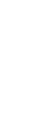 CALL FOR ACTION 

Welk gevoel roept 100MTC en Beyond Zero bij je op? 

Welke inspiratie haal jij uit deze film voor jouw onderwijsbijdrage | WholeSchool

Welke extra klimaatactie zou jij in jouw onderwijsrol concreet willen realiseren in 2022 ?
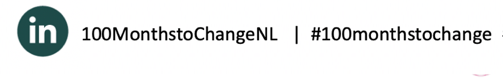 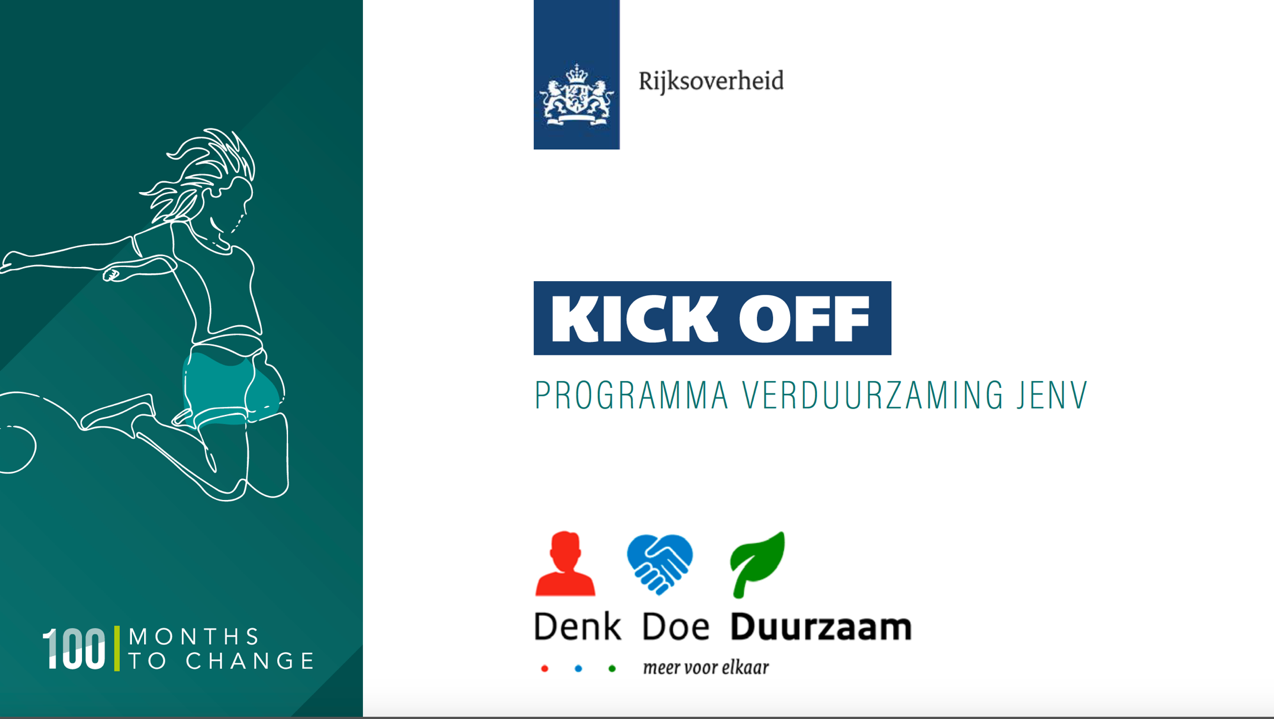 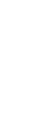 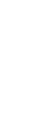 CALL FOR ACTION 

Volg ons op LinkedIn

Voeg je bij de Educate Beyond Zero Groep 

Film volledig kijken? 
Stuur ons je mailadres op contact@100monthstochange.nl
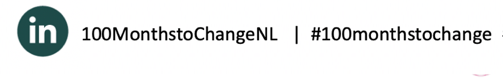